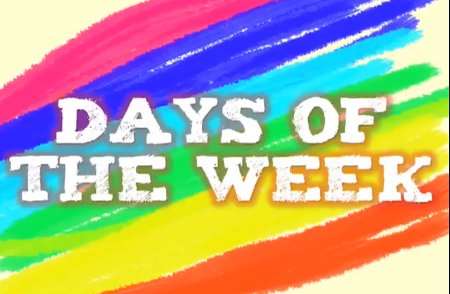 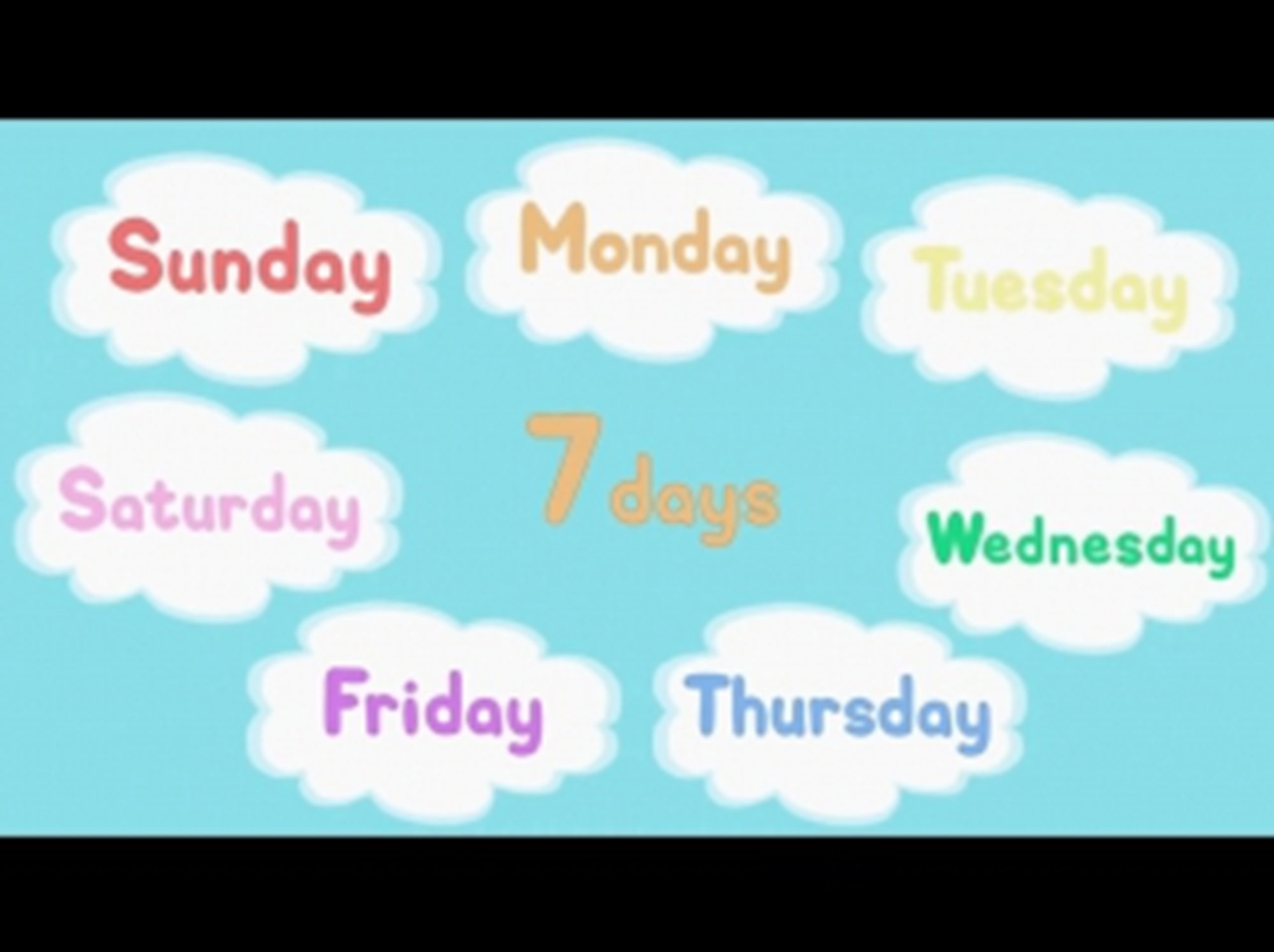 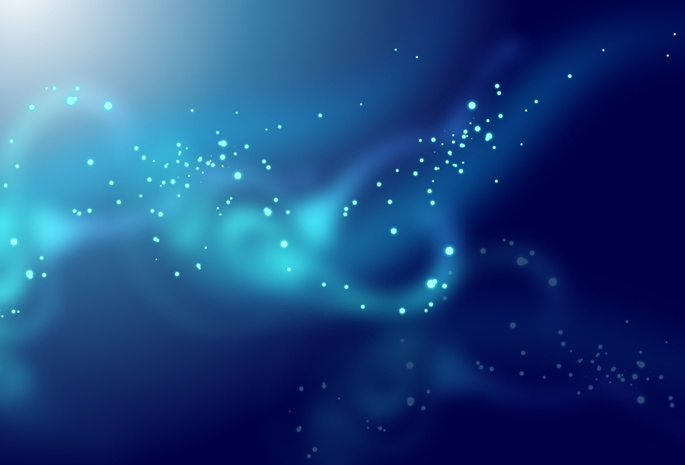 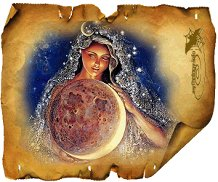 Monday (понедельник) - Moon day. 

В честь богини Луны
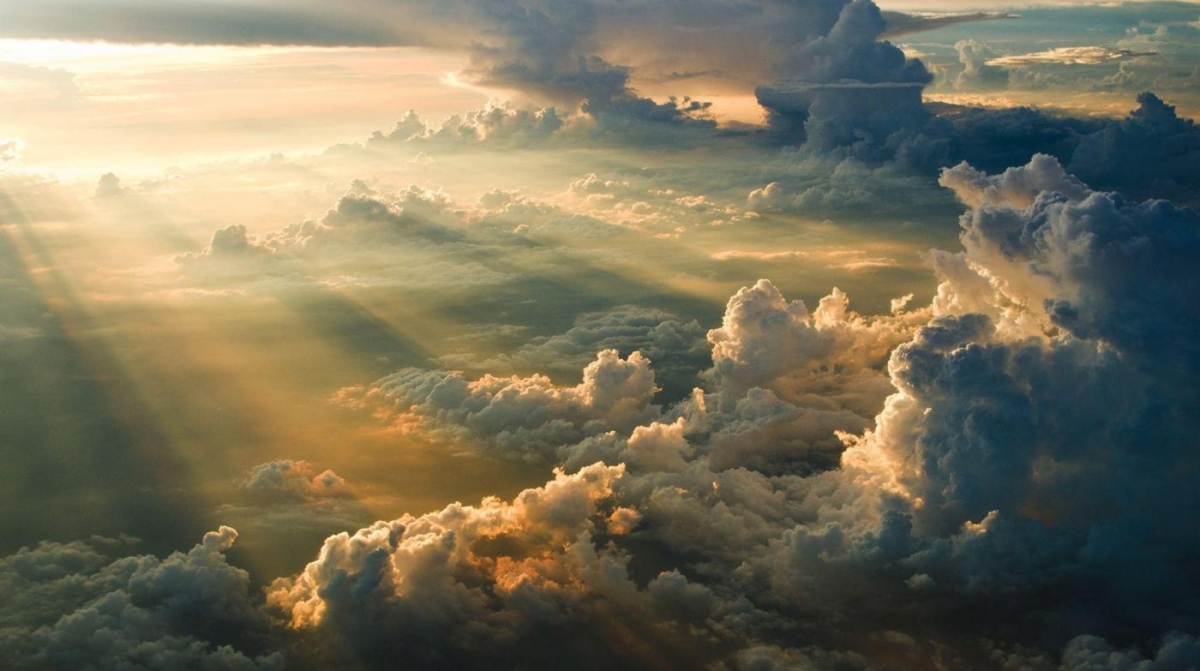 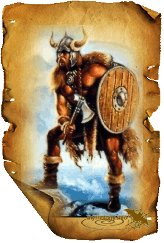 Tuesday 
(вторник) 
- Tues day.

 В честь бога Тюра
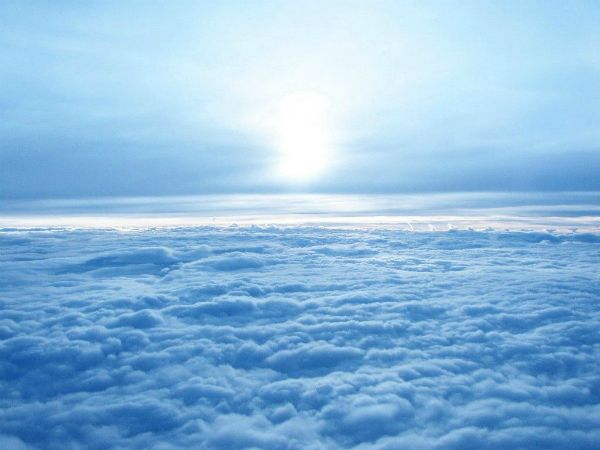 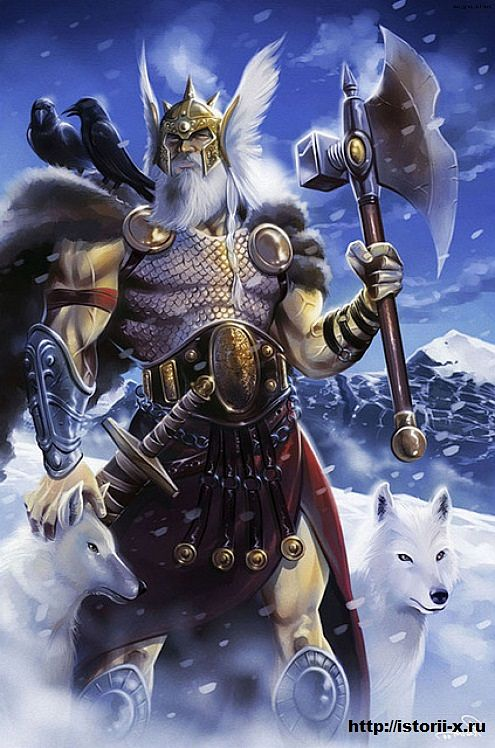 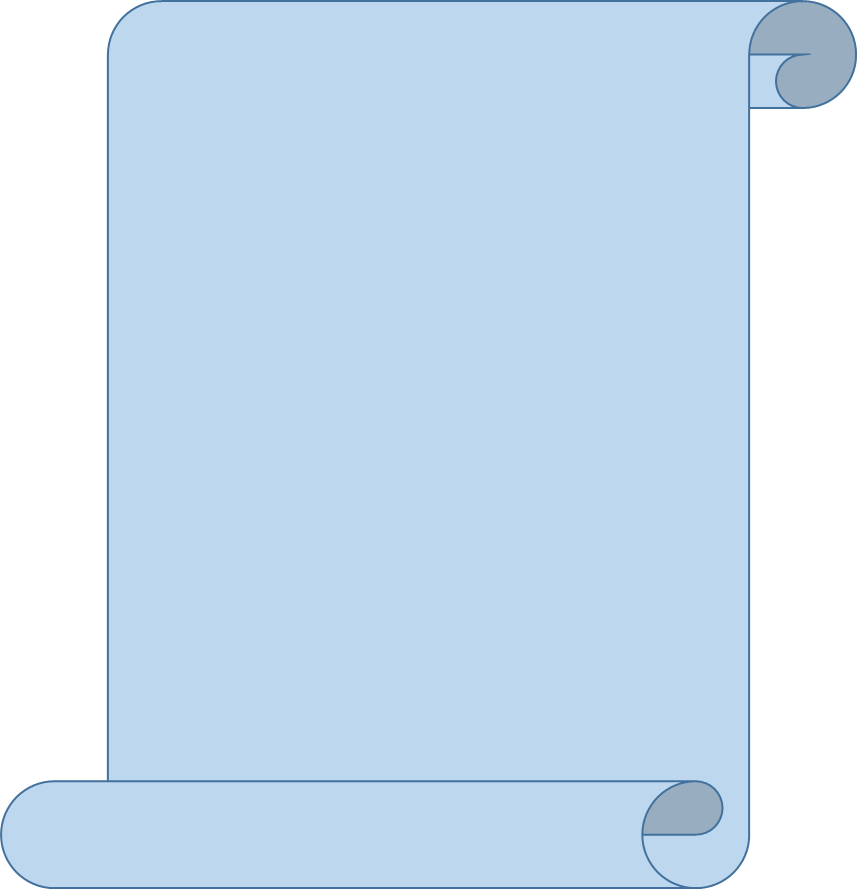 Wednesday (среда)- Wednes day.

 В честь бога Одина.
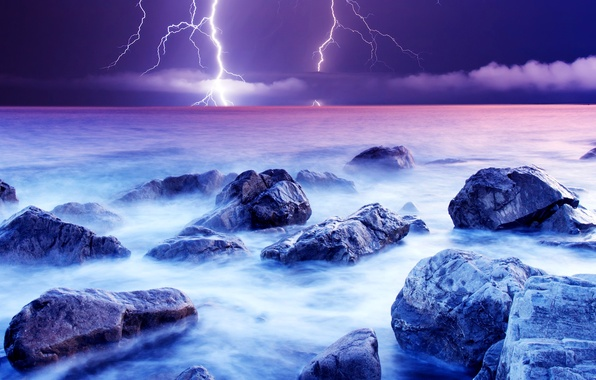 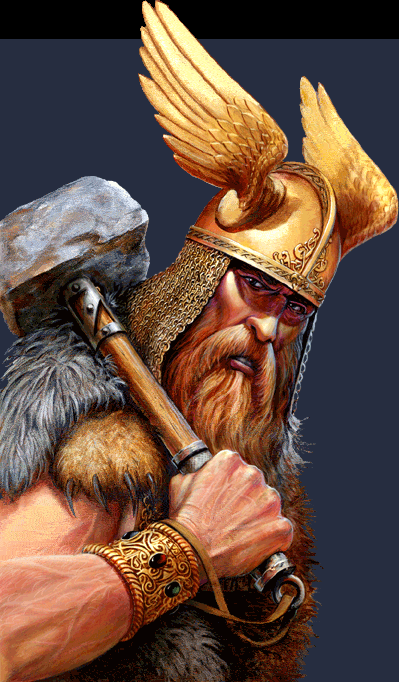 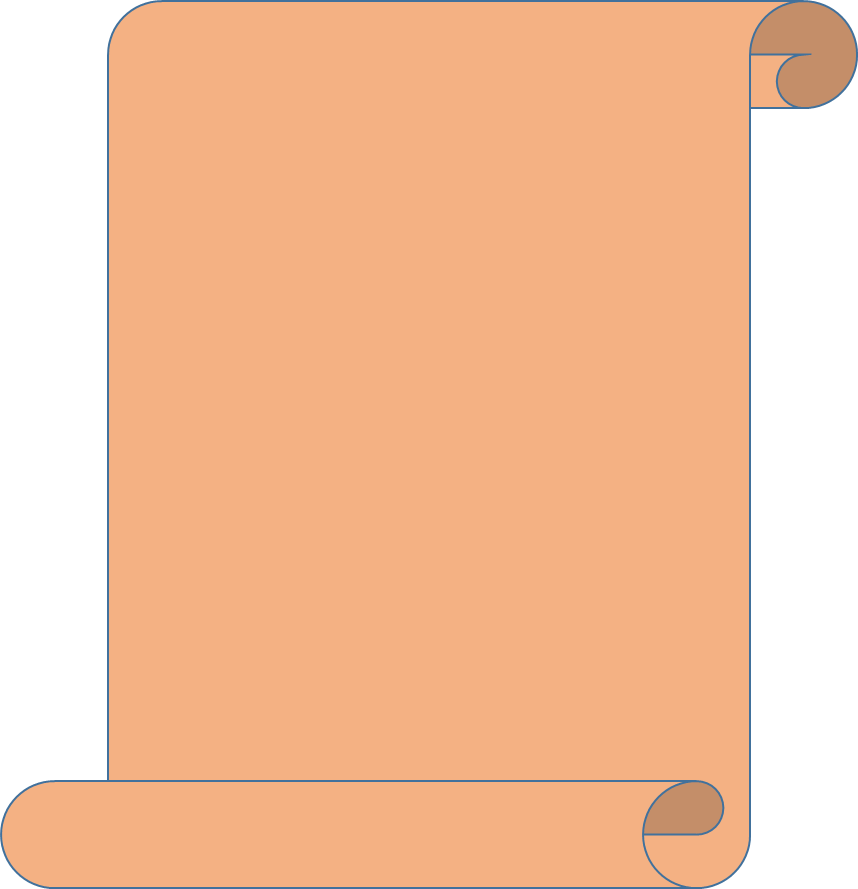 Thursday
 (четверг)
Thur's day.
 Посвящен самому старшему и самому храброму сыну Одина и Фриги - Тору.
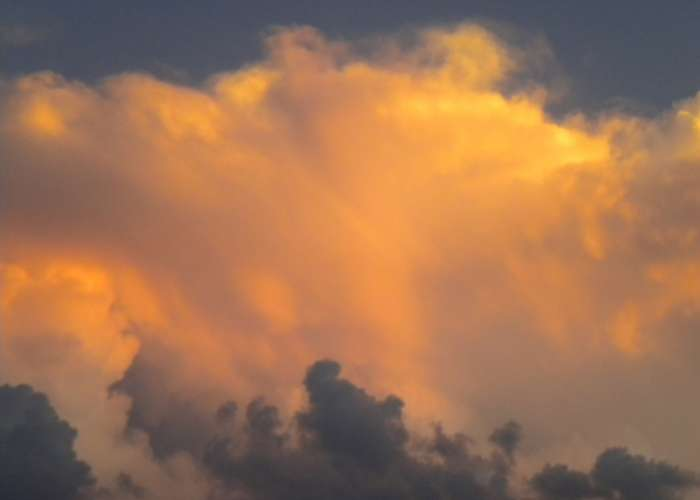 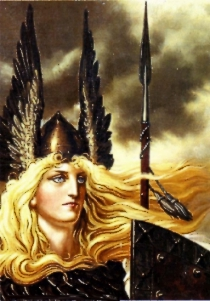 Friday
 (пятница)-
Freyja day. 
В честь богини любви и войны - Фрига или Фрейя.
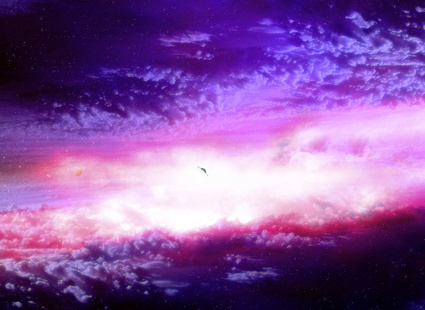 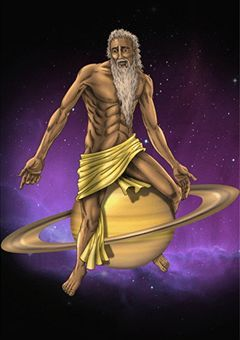 Saturday (суббота)
Saturn day. 

В честь бога Сатурна - бог урожая.
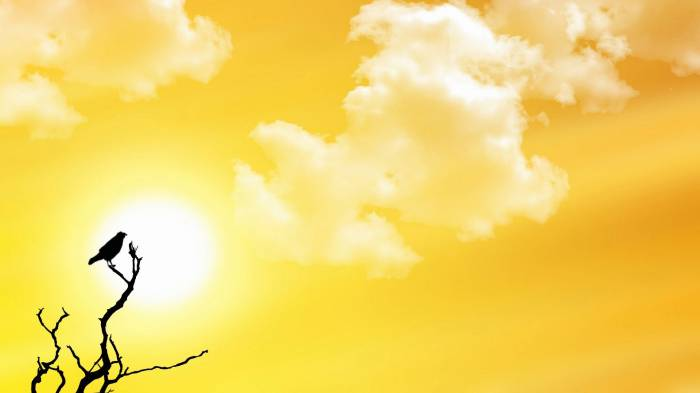 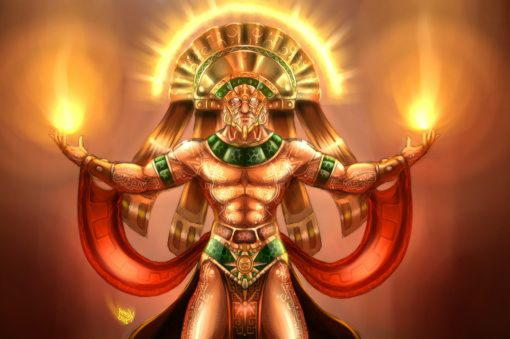 Sunday (воскресенье) - Sun day. 

Бог Солнца был главным божеством у многих народов.
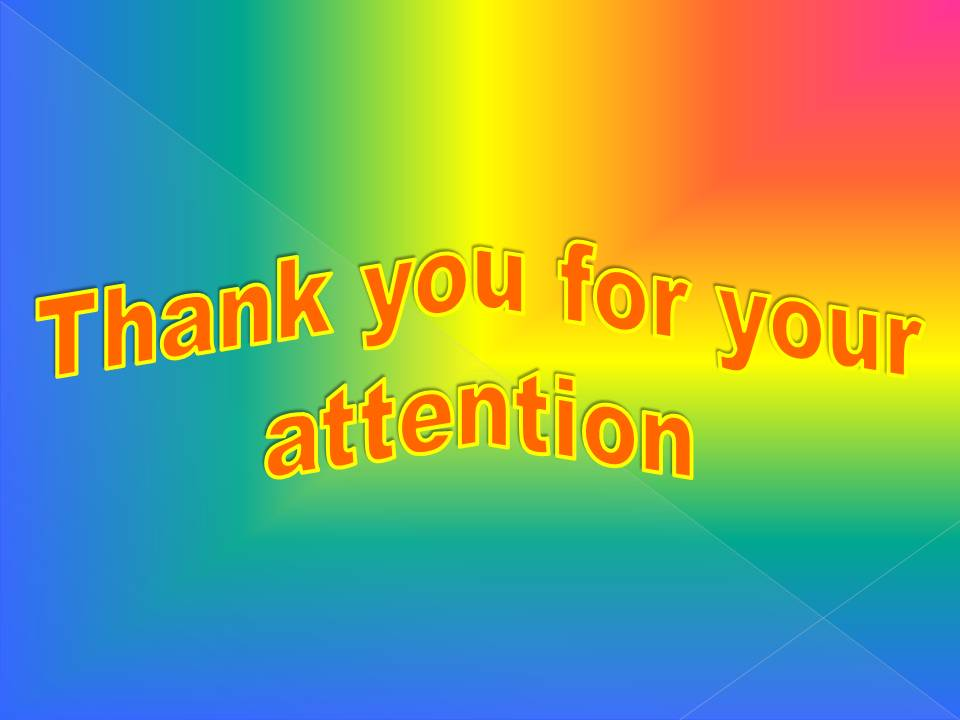